DESIGNING A CLASSIFYING SYSTEM FOR NON-PROFIT ORGANIZATION WITH TEXTUAL CONTENTS IN THE MISSION STATEMENT
Heejae Lee* 
Rutgers, The State University of New Jersey
Richard Dull
West Virginia University
Xinxin Wang
Rutgers, The State University of New Jersey
Agenda
Motivation
Introduction
Data Collection
Data Preprocessing
Methodology
Result
Conclusion
Motivation
According to the National Center for Charitable Statistics (NCCS), there are more than 1.5 million nonprofit organizations registered in the United States (McKeever, 2018).
Form 990 (officially, the "Return of Organization Exempt From Income Tax") is Internal Revenue Service form that provides the public with financial information about a nonprofit organization (Public Information).
Introduction
Comparing the entity with peer benchmark can provide better understanding of the entity’s performance.
For NPOs, NTEE (National Taxonomy of Exempt Entities) classification is widely used.
Some researchers argue that the NTEE system works poorly in terms of identifying NPOs pursuing similar objectives.
Around 14% of the non-profit organizations are classified as ‘Human Service (P)’ organization.
 Only 42 out of 277 nonprofit organizations provide homeless housing in Washington are actually coded as “Housing & Shelter (L)” organizations by the NTEE system.
Introduction (Cont’)
The mission statements of NPOs have the potential to improve the nonprofit classification system from the accountability perspective.
The purpose of this study is to design a new classifying system for NPOs with the textual content of their mission statement.
The new classification will allow the information users to evaluate effectiveness and efficiency of the non-profit organizations.
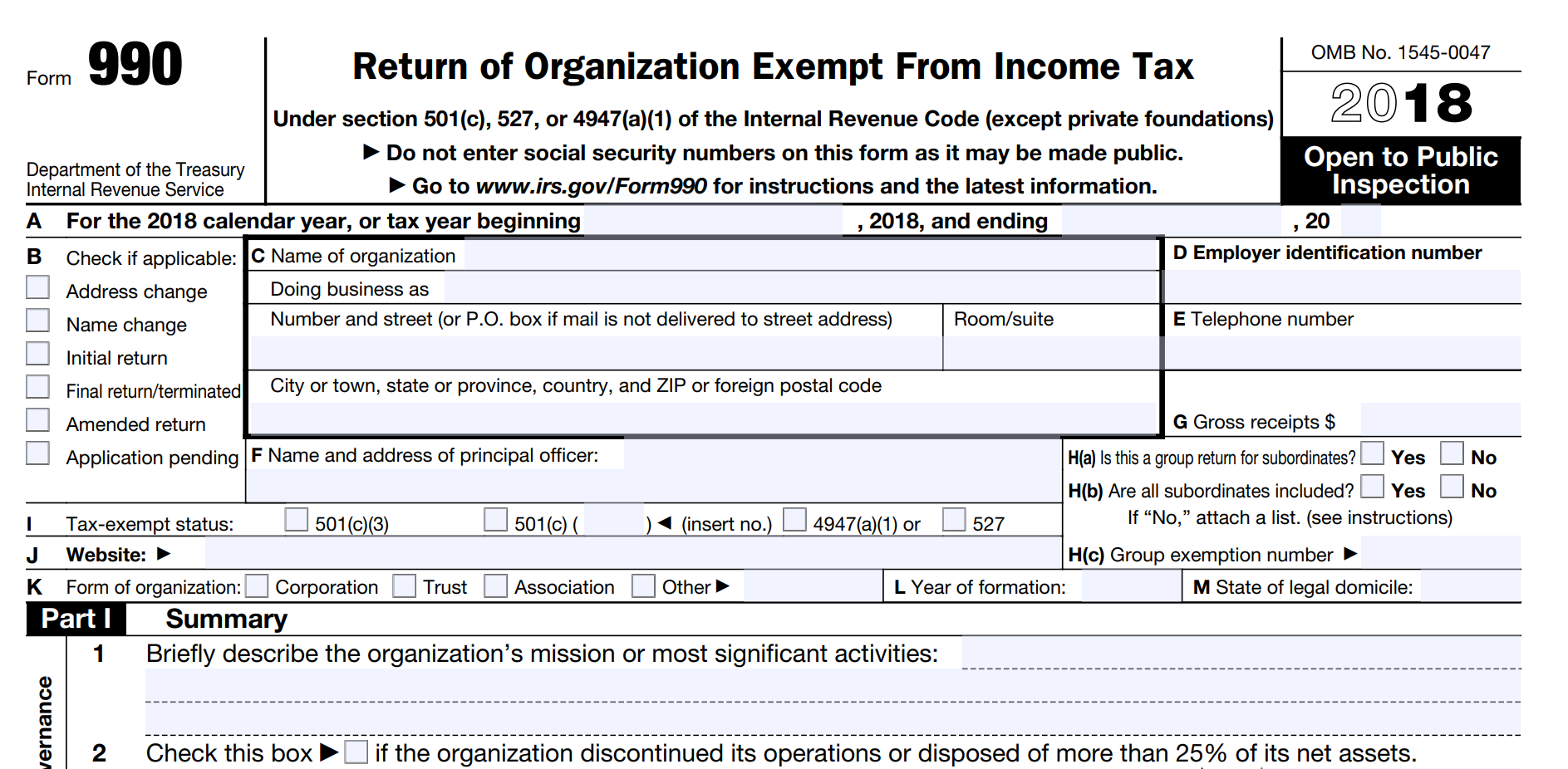 Data Collection
Collect filed Form 990 of nonprofit organizations for tax year 2016 from the Amazon Web Services (AWS) database
Link Form 990 database and “Current Master NTEE Lookup file” from NCCS Data Archives using Employer Identification Number (EIN)
Use Form 990 Part I Summary Question 1 as a mission statement (If it’s not available, use Part III Question 1 instead.)
Data Collection (Cont’)
Mission Statement
Remove numbers
Remove punctuation
Data Preprocessing
Remove stop words
Stemming words
Convert to vectors
Methodology
Randomly split the data into training (80%) and test (20%) data 
Training data (Total 58,867 entities) and Test data (Total 14,717 entities) 
For testing sample, total 1,785 entities are labeled as ‘Housing & Shelter’ organizations. (1,070 entities are classified as  ‘L’ organizations)
Focus on Housing & Shelter Organizations (NTEE ‘L’)
Use keywords to label the mission statement
Use two machine learning algorithms (Boosting classifier and Naïve Bayesian classifier)
Methodology (Cont’)
The list of keywords used for labeling
[Speaker Notes: Removed the animal shelter from the label]
Result - Classification Report
[Speaker Notes: Precision TP/TP+FP
Recall (Sensitivity) TP\Positive]
Result - Confusion Matrix
[Speaker Notes: False negative error rate is 15%]
Result - Comparison Analysis
Compare Three samples using independent T-test
Exclude if the revenue is smaller than $5000.00
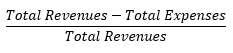 [Speaker Notes: Boosting, Naive B, NTEE, newly classification, excluded, set up the new benchmark, comparison analysis, difference groups]
1629
Result - summary
Boosting classifier and Naïve Bayesian classifier showed lower false positive rate (13%, 15%, respectively) than NTEE (40%).
Boosting classifier showed lower error rate (higher accuracy rate) (2.5%) than Naïve Bayesian classifier (6.5%) and NTEE (4.9%)
New samples of Boosting and Naïve Bayesian are significantly different from NTEE sample.
Conclusion
A new classification algorithm using NPOs’ mission statements allow us to draw larger sample of “Housing & Shelter” organizations compare to NTEE code.
The mission statement have potential to improve traditional classification system of NPOs.
New sample of Housing & Shelter organizations are significantly different from NTEE sample.
Conclusion(Cont’)
Limitations
Use keywords to label organizations
Only focus on ‘Housing & Shelter’ organizations
Next Step
Identify outliers among the peer group using new classification system
Contribution 
Fundraising
Donor relationship/ social engagement
Accountability and Transparency
Thank you
Please Contact Us:
Heejae Lee
heejae.erica.lee@rutgers.edu
Xinxin Wang
xw234@rutgers.edu